Public service restructuring in the UK: the English NHS
Stephanie Tailby
Manchester Industrial Relations Society
January 23 2014
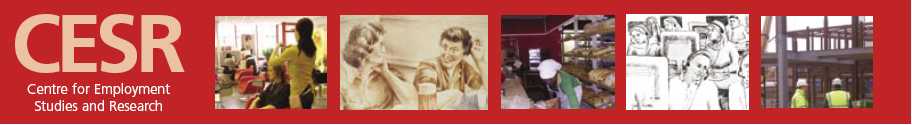 Conservative – Liberal Democrat Coalition Government
Public Expenditure Austerity
Deficit reduction and continuing ...
‘... building a leaner, more efficient state. We need to do more with less. Not just now, but permanently’ (Cameron 2013 Lord Mayor’s Banquet)
Cuts in welfare, women’s jobs, unionised sector
Reforms of public services
a ‘plurality of provision’ ... expanded private sector & voluntary (volunteer?) sector involvement in public service delivery
Employment law review 
New rights e.g. to request flexible working arrangements 
Erosion of employment protection ... even while Britain has ‘one of the most lightly-regulated labour markets in the world’ (BIS March 2013)
English NHS
Health & Social Care Act 2012
‘... the biggest upheaval in NHS history’ (Hudson 2012)
‘...the most contentious change to the way the NHS functions since Kenneth Clarke’s original introduction of the purchaser/provider split in the NHS in 1991’ (Timmins 2012:12) 
A ‘logical extension’ of the reforms put in place under Tony Blair’s government that were ‘in themselves a development of the internal market set up by the Conservatives’ (Le Grand, 2010, former advisor to T Blair) 
Contentious in
Content
The NHS as we know it ‘a national, unified health service, with central policies and planning, in the way Bevan imagined it’ replaced by  what ‘would look more like America’s health care system’ (e.g. C Gerada Chair Royal College GPs)
No mandate 
... There will be no more pointless reorganisations that aim for change but instead bring chaos (Cameron, RCN Conference 2009)
... We will stop the top-down reorganisations of the NHS that have got in the way of patient care (HM Government 2010: 24)
No narrative - rationale
2010 White Paper Equity & Excellence: Liberating the NHS referred to clinicians in the driving seat, creating the largest social enterprise economy in the world, patient voice ‘no decision about me without me’ and choice of any willing provider, an end to ‘arbitrary political meddling’
While 
Patient satisfaction with NHS high (to 2010 at least)
UK spend on health care at EU average
Among 11 industrialised countries in 2010, the NHS in Britain continued to excel with respect to equity of access and value for money (Commonwealth Fund survey)

In the context of ‘the most ferocious squeeze’ on the NHS budget ‘since the 1950s’ (Stephens, FT, 2011)
0.1% p.a. increase until 2014/15 (now to 2015/16)
The ‘Nicholson Challenge’ of £20bn efficiency savings 2011-14
£3bn cost of the ‘reforms’
Trajectory of NHS reform

Or ‘organisation, disorganisation, re-disorganisation’ as is often characterised

Provisions of H&SC Act, bearing in mind
White Paper: Equity & Excellence: Liberating the NHS (July 2010)
H&SC Bill (January 2011)
‘pause, listen and engage’ (April 2011)
 H&SC Act – as amended
2013 s.75 Regulations 

Workforce implications
	... austerity and restructuring ... ‘integration’
NHS from 1948
Displaced:
National Insurance /private health insurance & on provider side, ‘a rag-bag assortment of private enterprise, underfunded local government, and hand-to-mouth charity’ (Tudor Hart 2005: vii)
Integration through:
Principles: universal, comprehensive health care, free at the point of delivery – need v ability to pay
Tax-funded, publicly owned & provided health care with centralised administration – planning 
Money flowed from the Treasury to hospitals & GPs; accountability upwards, to Secretary of State & Parliament; cross subsidy and comprehensive functions (e.g. workforce planning)
Variously characterised as ‘command and control’ and a state-medical profession ‘compact’
Low cost (% GDP), respectable  health outcomes by international standards 
Mutualisation – social cohesion (see e.g. NHS England 2013!)
Compromises, tensions and in-completions  ... including:
NHS and local authority social care – silo-ised (Wistow 2012) 
Local authority ‘care and attention’ - means tested, statutory charges & state parsimony in residential care home build (Pollock 2005) 
1980s care in the community: cross-service collaboration in long term care  negated by social security funding  stream that encouraged the growth of an independent sector care homes industry (Hudson, 2012)
New Right: Conservative governments 1979-97
‘free markets’, small state ... v.... use of state powers to reshape the economic and social landscape 

For the NHS 
Funding squeeze 
Compulsory competitive tendering: from 1983, catering, cleaning, laundry
General Management at all levels (1983)

Internal Market (1991) – purchaser-provider split 
District Health Authorities – NHS Trusts 
GP Fund-holding 
Criticisms:
Commercialisation, added transaction costs, a 2-tier service 
uncertainty for hospital planning (temporary staffing)
fractious industrial relations: BMA excluded from consultation 
Or from a pro-market perspective, under-development of competition
A (compressed) history of ideas
Prof Alain Enthoven, Stanford University economist 
From 1970s advocated managed competition  as means of making health insurance universal in coverage In USA and of containing health care costs. Critique of solo/small group physician practice, fees for service, indemnity insurance - ‘guild free choice’

Collective purchasing agents (or health alliances) set rules of competition for private health plans (in effect private insurance companies) and select plans on cost/quality criteria. Subscribers (the insured) offered choice of plan but pay accordingly. Health Board regulates standards.

A stimulus to integrated delivery systems because plans = HI access to ‘comprehensive’ health services  
Extant and emergent forms: 
Health Maintenance Organisation (HMO) = insurance + provision. 1) Foundation model: centred on a not-for-profit provider organisation/network, 2) carrier HMO: insurance dominant. 
Independent Provider Associations, Preferred Provider Organisations (networks) 

Managed care 
Enthoven :  HMO with capitated budget (fixed fee per enrolee)  in a managed competition regime > efficiency saving and ‘continuous improvement’ dynamic
Managed care – ‘a spectrum of activities carried out in a range of organisational settings’. What all permutations have in common is ‘an attempt to influence and modify the behaviour and practices of doctors and other health professionals towards cost effective care’ (Fairfield et al. 1997).  Inclusion/exclusion from a provider network, rules, incentives. 
Critiques: managed medics, loss of patient choice, selectivity in enrolment – the working well. 

In practice 
Enrolment to managed care plans increased to 75% of population with HI late 1990s (Iglehart 1999) and publicly traded plans in the majority (Thorpe 1999). But  health care expenditure GDP share didn’t fall or HI coverage increase
Clinton inability to achieve  health care system reform and, re Enthoven, private sector employers’ failure to practice managed competition: individually contracted with one plan v many (the insurer/managed care corporation preference)
Insurance/healthcare corporations’ expansion, a saturated domestic market,  search for openings abroad – and a liberal trade regime. See e.g. 

R. Smith (1997) in BMJ, reporting on an Anderson Consulting event
Stocker, Waitzkin and Iriart (1999): managed care as a process of transnationalisation in the health care sector
Reynolds & McKee (2012) on absorption of Enthoven ideas in Centre for Policy Studies think-tank publications 1988
New Labour, 1997 - 2010
NHS Plan, Investment for Reform (2000) 
Funding increased on average 6% p.a., to nearer EU average at 2009
‘Front-line’ staffing expansion . PFI, shared service and other initiatives > ‘back office’ outsourcing 
Performance drivers
Targets (and terror) 
Patient choice & competition: 

Primary Care Trusts (PCTs) commission services for a geographical population
Foundation Trusts – additional ‘freedoms’ 
Independent Sector Treatment Centres – capacity, competition 
Payment by Results: fixed price tariffs for episodes of hospital/elective treatment
Patient choice – at referral for elective care: choice of any accredited provider by 2008
Arm’s length regulators: NICE, Monitor, CQC 

Patient choice, voice, and co-production (self-help? 3rd party in employment relationship – Kessler & Bach)

Enthoven (2002) saw the 2nd Internal Market as an improvement on the first, but Q’d politicians’ proclivity to let ‘failing’ hospitals close 
Ham (2008) King’s Fund, questioned whether patient choice of provider compatible with integrated  delivery
Leys & Player (2011) opening the NHS to the private sector (from the inside) 


Transforming Community Services 
Community health staff Right to Request spin out to social enterprise 
Dept of Health Necessity not Nicety (2009) : PCT split, ‘world class commissioning’ and a plurality of provision 
Trade Union response (to failure to consult)
A Burnham, 2009 – NHS is government’s preferred provider 
Protest from independent sector providers!
Lansley Plan ... H&SC Act 2012
Completion of New Labour targets:
All hospital trusts to be Foundation Trusts by 2014
Transforming Community Services ...  now via ...
Structural changes 
abolition of PCTs and also Strategic Health Authorities 
New institutions 
Clinical Commissioning Groups – financially accountable to ...
NHS Commissioning Board – NHS England 
Health sector economic regulator, Monitor. Duty to promote competition, where appropriate.  Amended to duty to prevent anti-competitive behaviour
Secretary of State 
duty to ‘promote autonomy’ in the behaviour of NHS institutions
On amendment, Sec of State duty to promote (cf provide) comprehensive healthcare 
Patient choice of Any Qualified Provider wherever possible 
i.e. expanding range of services opened to competition 
Foundation Trust cap on income from private patients lifted and then set at 49% 
Regulators: CQC, NICE
New bodies: HealthWatch, Health & Wellbeing Boards 
Public Health > Local Government 

Opposition and/or criticism:
NHS exposed to EU competition (procurement) law (possibly already, Timmins 2012)
Fragmentation v integration
Workforce & Employment Relations
short-term, longer term  
austerity & restructuring 
tensions, contradictions
‘actors’ in interaction – e.g. the government has shown a proclivity to be hands on not hands off
NHS Employment
UK NHS (4 countries)
1.35m FTE roles (1.6m individuals) Q2 2010
- 40,000 FTE (-51,000 headcount) by Q2 2013, although + 6000 FTE (+2000) in year to Q3 2013, and re ONS (2013:9) much of the +11,000 FTE (+10,000) Q2 to Q3 2013 was in the NHS in England

English NHS
1.06m FTE (1.22m individuals) at May 2010 in Hospital & Community Health Service (excludes GP practice staff), HSCIC data
-22,429 FTE (-33,903 headcount) by July 2013. Unevenly distributed: – 2.1% overall in the period, -11.2% NHS Infrastructure, -1.2% support to clinical staff, -1.2% qualified nursing, midwifery and health visiting staff, + 2.1% qualified scientific, therapeutic and technical staff, +5.8% doctors (RCN 2013a) 

Royal College of Nursing (RCN) found (Freedom of Information request on NHS trusts) average vacancy rate of 6%, or nearly 20,000 FTE nursing, midwifery and health visiting nursing vacancies if replicated across the NHS (2013a:3): hospitals have ‘pared to the bone’ 

Posts cut, left unfilled, hard to fill, and ‘temporary solutions’
Accident & Emergency 

Patient numbers, staffing, waits ... winter 2012/13 crisis
The Government attributed to GP out-of-hours contracts, and questioned whether a crisis exists
Other accounts identify the Government’s reforms
Replacement of NHS Direct by NHS 111 ‘centrally defined but locally commissioned; procured on a competitive basis; and telephone only’ and uses non-clinical staff to handle the majority of call time
The ‘decision-making paralysis’ created by the reforms: A&E inability to recruit to 50% of vacancies known in 2010 – President College of Emergency Medicine (The Independent 31/12/2013)
NHS England Medical Director Sir Bruce Keogh’s report proposed 2-tiering the service (circumventing local protest over closures?)
College of Emergency Medicine priorities ... improve terms and conditions to encourage more trainees and discourage A&E doctors from going abroad  
December 2013, Health Education England announced 75 new training places p.a.. Home Office approached to relax restrictions on international recruitment – tightened since 2006

Immigration Bill proposed non-EU immigrants will have to prove entitlement to NHS number and GPs will have to assess
Funding pressures v safe staffing

Mid-Staffordshire NHS Foundation Trust Public Inquiry (Francis Report, February 2013), Berwick report on patient safety (August 2013) and Sir Bruce Keogh report on 14 NHS Trusts with high mortality rates

Staffing (levels, skills mix, HRM), patient safety and quality of care

RCN supports legal obligation for providers to ensure prescribed (evidence-based) staff levels 
Government has accepted:
mandatory reporting of numbers on wards
new criminal offence of wilful neglect
& NB Minister Norman Lamb announced a review of staff engagement, with social enterprise among the options to be considered

HSCIC highlights 

+8,048 FTE roles (+4,897 headcount) in year to September 2013

but qualified nursing numbers still show decline cf 2010

Monitor’s 2013/14 annual review of NHS Foundation Trusts (business plans) suggest 
intention to recruit 10,000 additional frontline clinical staff (including 4,133 nurses) to meet current ‘operational pressures’ but in subsequent years a decline in nurse numbers

 	a ‘go-stop’ effect re RCN (2013b:7)
Pay
Public sector pay decline relative to private sector in 1990s. Some catch-up for some occupational groups in first half of 2000s (Bach & Kessler 2013) 
Agenda for Change agreement in NHS (from 2005/6): ‘equality proof’ & to support culture of career progression (skills acquisition, appraisal, pay progression) and ‘new ways of working’
Nurses national Pay Review Body became NHSPRB, covering all non-medical staff 
By 2009/10 (post financial crash and bailouts) New Labour advising a jobs/pay trade-off 

Across the public sector under Coalition Government: 
2 year pay freeze, from 2011, for workers with earnings above £21,000
2 years (from April 2013) plus a further year (2015/16) of wage rises capped at an average of 1% 
Context of rising inflation
Pensions reforms: higher contributions, later retirement age 
Staff Side NHSPRB reckon 8-12% decline in purchasing power of AfC staff earnings 2010-14 
National Audit Office (2012) observed much of the NHS savings achieved to date were result of pay freeze for staff and questioned the sustainability of the approach – staff morale and productivity 
Workers having to cope with NHS restructuring, heightened job insecurity, increased workloads and work intensification (Staff Side Evidence to 2014/15 NHSPRB)
Challenges to national pay determination
PRB system offers distance and influence for ministers (Bach & Kessler 2013) 
Coalition’s policy of public sector pay restraint compromising PRB independence re. NHS unions

March 2012 budget: ‘market-facing pay’ proposed for the public sector. 

IDS (2012) pointed out private sector firms don’t regionalise pay. 
Union critique of intent of ‘driving down pay’ in public services that in the case of the NHS have a predominantly female workforce. 

South West Consortium of 20 trusts in 2012: plans considered breaking from the AfC framework, and also a reduction in annual leave, incremental pay, sick pay benefits and extension of working hours. Strong opposition from NHS unions, TUC, local MPs, councillors. 

NHS Staff Council reached agreement early 2013 with NHS Employers in England to make alterations to AfC to enable pay progression to be more closely linked to performance (Evidence to NHSPRB 2014/15:4).
South West Consortium into abeyance, but ...

The Chancellor announced in his June Spending Review that it was the government’s intention that public sector workers should no longer receive incremental pay progression. 

Department of Health and NHS Employers evidence to the PRB 2014/15: 1% pay rise from April 2014 unaffordable alongside the ‘pay progression system’; the money should be spent on modernising pay structures to gain productivity (also proposals for extension of 24/7 work time scheduling). 
RCN notes senior managers have enjoyed a 13% pay increase since 2009
Commissioning, competition & transfers
Fundamental restructuring under the Coalition programme creates extensive scope for formal employee transfers within the NHS and out to independent providers  (Pownall 2013: 428)

Transfer of Undertakings (Protection of Employment) Regulations 2006

Julius (2008): had assisted expansion of the ‘public service industry’ (private sector firms contracting for public sector business) 

two-tier codes of practice (won by pubic sector unions) to ensure comparability of terms and conditions between reassigned employees and new recruits hired by a transferee employer withdrawn 2010/11

Includes Joint Statement on Agenda for Change and NHS Contractors Staff 
Replaced by voluntary Principles of Good Employment Practice 

Government consultation on radical changes to TUPE early 2013. By October:
‘service provision change’ elements from 2006 - cover outsourcing, changes of contract providers, and bringing services back in-house – to stay, but ...
the rules to be clarified: apply only to activities which are fundamentally or essentially the same before and after the transfer. 
And TUPE to be amended to resolve doubts – whether transferee should be bound by any subsequent changes to collective agreements (the dynamic approach) or whether the terms of the collective agreement transfer only at the point of transfer (the static approach) – in favour of latter.
Cabinet Office Statement of Practice on Staff Transfers in the Public Sector (COSOP) 

Introduced 2000, revised 2007. A framework which should cover all public sector organisations where the public sector is the employer or client in a contracting situation. Among the guiding principles, that public sector organisations should ensure TUPE applies except in truly exceptional circumstances and that where TUPE does not apply, its  principles should still be followed (see Pownall 2013)

Coalition government intent has been uncertain
Principle initiative to date, March 2011 proposal to scrap ‘A Fair Deal for Staff Pensions’ Treasury Guidance requiring where staff compulsorily transferred out of the public sector to an external provider, the new employer must provide a broadly comparable pension scheme for the transferred staff, and that accrued pension rights protected. December 2011, after consultation, announced overall approach to the Fair Deal would be maintained, but in future should be delivered by offering access to public service pension schemes for compulsorily transferred staff  (HM Treasury November 2012) 

NHS: unions and NHS Employers reached agreement in principle 2012/13 on extending Pension Scheme Access to non-NHS providers of clinical services (non-NHS providers keen on this level playing field) 

NHS unions have called on NHSPRB to ‘recommend a strong policy position from central government, supporting AfC as the standard package of terms and conditions for all providers of NHS services’ (Staff Side Evidence to NHSPRB 2014/15) – to inhibit future SW Consortia  

And where neither TUPE nor COSPOS protection are applicable a transferred workforce must seek to conclude novel contracts of employment prior to the transfer. ‘The obvious concern is that healthcare providers will attempt to use this as an opportunity to cut labour costs, with the eventual result of a system-wide deterioration in terms and conditions of employment’ (Pownall 2013:429)
Health & Social Care Integration
A long history of proposals ... 

      ‘a parade of initiatives over the last 40 years whose achievements have fallen short of expectations, from hospital and community plans in the 1960s, joint consultative committees and joint planning teams in the 1970s and 1980s and more recently local strategic partnerships’ (Humphries 2013. see also Hudson 2012, Wistow 2012) 

New Labour:
A need to ‘break down the Berlin Wall between health and social services’ 
Health Act Flexibilities under s31 1999 Health Act
NHS Plan: NHS-led Care Trusts (fewer than 20 end 2000s)
Integrated care pilots
2003: Kaiser Permanente HMO in California model 
2003/4 UnitedHealth’s Evercare scheme, piloted in 9 PCTs
2008: Darzi Review > 16 ICPs evaluated by Rand Europe and Ernst& Young 
King’s Fund and Nuffield Trust publications 
Something of a policy consensus cohering, at least among health care ‘managerial class’ (Redding 2013)
A burgeoning literature on integrated care, UK and abroad
Definitions: 
 a ‘slippery concept’ (Petch 2012, Fairfield et al 1997)
Terms: 
Shared care, collaborative care, coordinated care, seamless care, joined-up care, disease management, managed care, transmural care
Taxonomies, e.g.
Integration of services, settings, professions, types of care
Integrated organisations v integrated working v integrated care (= individual focused)
Structures, processes, cultures - social relationships, power resources
Vertical and horizontal integration in ‘the supply chain’
Patient-centred and (more radical) patient-centric focus v organisation/efficiency driven ... or both
Policy-oriented orthodoxy
Population ageing, longevity, incidence of chronic diseases > sustainability (affordability)
Changing population expectations, of personalised support, flexibility, choice
From hospital episodic care to care closer to home

offers the prospect of improving the patient /carer experience and outcomes (lower hospital admission/readmission rates) and efficiency saving. Within this, emphasis on a seamless service v duplication

Limited evidence base to date (Petch 2012, Curry and Ham 2010)
Meads (2012): social sciences have not been prominent in National Institute for Health Research (NHIR) integrated care research to date
English health care national policy trajectory
H&SC Bill limited on social care and (explicitly at least) integration
‘Pause’ > NHS Future Forum > amendments, additional duties:
NHS England: to encourage CCGs to work with local authorities in arranging for provision of services
CCGs to promote integrated services for patients, within NHS and between health, social care and other local services
Monitor’s new duty to promote integration and determine the most appropriate trade-off between competition and integration 
Also Health & Wellbeing Boards with duty to produce local Joint Strategic Needs Assessment and subsequent joint health & wellbeing strategies 
NHS England:
‘integration’ work stream
a partnership with the Local Government Association ... and then other national bodies
National Voices – national coalition of health and social care charities in England – to co-produce a new definition of integrated care in the form of a narrative (which the H&SC Bill lacked)
Norman Lamb, Health Minister, 14 May 2013, announced

UK government intent for health and social care to be fully integrated by 2018. 
Kick started by 10 pioneer areas around the country – in practice, 14 selected from 115 applications
A set of commitments signed by 12 national organisations which it hopes will ensure its vision is delivered across the NHS and LAs 
Supported by first concrete definition of integrated care and introduction of new ways to measure patients’ experience 
I can plan my care with people who work together to understand me and my carer(s), allow me control and bring together services to achieve important outcomes for me 
And where being in control translates as people controlling a personal budget – which has existed in social care and was piloted in healthcare in 2013 for roll-out in 2014 (Redding 2013)
NB
Labour Party, launched its own integrated care policy in January, proposed to merge budgets for health and social care and mental health services in England (G Iacobucci, BMJ, 2013) 

Policy Exchange (Featherstone, 2012) All Together Now, Competitive Integration in the NHS – pioneer proposals
Barriers to integration
H&SC Act
Duties to integrate & competition rules (s75 Regulations)

Local partners could find themselves simultaneously castigated for not promoting integration enough, criticised by Monitor for promoting it too much, and hauled in front of competition authorities by disgruntled private providers (Hudson 2012) 
D Nicholson, outgoing head of NHS England: lawyers battling over the details of competition law and procurement on a ‘scale and nature’ never anticipated 

PCT abolition:  destabilised Torbay Care Trust (an IC ‘beacon’) ... But Torbay  & South Devon now a pioneer!
Potential of Health & Wellbeing Boards?
purpose ‘to bring together those involved across the NHS, public health, adult social care and children’s services, as well as elected representatives and representatives from HealthWatch to jointly plan how can best meet local health and social care needs’ (Humprhies 2013) ... Worker reps?
Funding
NHS austerity and 28% cut in local government grants, to 2016
The position of social care is weakened, and cuts to local authority budgets may make them receptive to outsourcing options and transfer of staff responsibilities  (Hudson 2012)
A £3.8bn pooled budget for health and social care services, to be shared by NHS and local authorities, was introduced in last Spending Review – but is coming from the existing NHS budget (Staff Side Evidence NHSPBR 2014/15) 

....  austerity as the force propelling/compelling ‘integration’?
Hudson (2012) emerging possibilities 

CCG- led:
care pathways commissioning 
Localised commissioning, commissioner (& CSU) orientations
possibly realising the potential of HWBs
Union and community campaigns 
Provider-led  ... most obviously foundation trust led, vertical integration:
Wye Valley Trust = the first NHS body to provide acute care, community and adult social care services. 
The potential addition of primary care services ‘would give foundation trusts the full integration package’ ... which ‘offers the prospect of a shift towards insurance-based healthcare along the lines of the ‘delivery system’ HMO in the USA’
What about the workforce?
c. 250,000 in NHS community services 2009
Qualified nurses, health visitors, therapists 
RCN (2012, 2013b)
‘Community nursing is a workforce stretched to breaking point’ 
2001-09 overall rise in community nursing staffing levels, but skill mix dilution: district nurses a declining proportion, 1st level registered nurse roles a rising proportion 
From 2010, overall numbers began to decline, while ‘acute to community’ shift in patient care, and local authority social care staffing cuts > caseloads up, time with patients down
Relatively high average age of community nursing workforce – ‘replacement’ and expansion need. How will this be met?
Investment in training
Redeployment from acute care, and hospitals’ large workplaces
International recruitment 
Or reconfiguration (integrated health & social care) skills mix, patient & carer & volunteer contribution?
Dearth of workforce information for planning: causes include transfer of many community services to non-NHS providers under TCS agenda 
HSCIC innovation of Continuing Healthcare Statistics
Transforming Community Services
NHS outsourcing over decades and successive governments have championed Third Sector involvement in public service delivery 
Right to Request scheme in community health from 2008 ‘a radical development’ because sought to encourage clinical staff to transfer from public ownership – to ‘spin out’ into social enterprise (Millar et al. 2012)
Encouragement v compulsion
DH staff guide – a context for innovation, v direction
First contract – 3-5 years – guaranteed
Staff could maintain NHS pension 
	diluting organised resistance – although Necessity not Nicety from 2009 and from 2010 austerity and Lansley reforms completing the TCS agenda
PCTs required to divest themselves of direct community service provision. 
3 most popular of 10 options = integration with an existing NHS Trust, formation of a new Community Foundation Trust, formation of a new social enterprise organisation 
DH 2010 estimated 60 social enterprises launched in 3 waves. Millar et al. found 10 had dropped out by beginning of 2011; 38 of the remaining 50 launched at end 2011. Uneven geographical spread: 11 in South West, none in North East 
Delivering £886m of public services, or 12% of annual turnover of social enterprise sector in UK (Social Enterprise UK, 2013)
Clinicians in the driving seat?
Main wave of TCS ‘transactions’ completed by April 1 2011 and 3 year initial contract for provider
without competition
or competition among NHS bodies
Or open competition 
Types of legal challenge (McGough 2013, HSJ) 
to Cooperation & Competition Panel over a change to an NHS provider only competition, Cambridgeshire 
NHS Gloucestershire’s attempt to spin out provider arm into social enterprise > judicial review > new NHS trust
NHS Surrey tendered and awarded contract to Virgin Health. Actions threatened by bodies not selected by PCTs to take on TCS services 
NHS Gloucestershire TCS process: 63 replies and over 24 organisations including NHS bodies, community interest companies, voluntary sector providers and private sector providers, formally confirmed interest
‘In effect, TCS created a new market of potential providers for community services. There is, therefore, the real prospect of competition for services when the original contracts expire. This prospect is potentially strengthened by the push to move services out of hospitals and into the community, and complicated by the potential role of some of these services in the moves towards greater integration’ (Ibid) 
CCG plans for community services ... v ... Q of whether legally obliged to advertise for expressions of interest for the future provision of these services. Section 75 Regulations: CCG could only look to make direct award of a new contract with no competition if for technical reasons there is only one supplier able to provide the services, or where there is extreme urgency.
Social enterprise directions
SE = A business model, surpluses reinvested in social objectives or to community benefit (DTI 2002)
Capacity for innovation: 
responsiveness to service users, to competitor innovation?
Employee engagement (new governance and ownership arrangements): 
In enterprise direction, or towards acceptance of new working practices? 
RtRs in community health service 2010/11 management v staff led (Millar et al. 2012) 
Community health NHS spin outs one main contract (PCT) dependence, reaching expiry, commissioning expertise/resourcing? (National Audit Office 2011) – vis a vis e.g. Serco, 1 of 4 ‘public service industry’ private corporations characterised by NAO (2013) as ‘too big to fail’ – quasi monopolies. Serco found to be failing to meet key targets in Suffolk community health services (BBC News 12 November 2013)
Access to finance for expansion – joint ventures v self direction (Social Enterprise UK 2013)
Involvement in health & social care integration 
A network of provider organisations – each resource constrained, to varying extents – and a network management structure 
Job insecurity context for new work practices v staff anticipation of job quality (or quality of patient care) gain? 
In UWE research (Lopes, Moore, Tailby) co-location of  health care professionals with local authority social care professionals (locality teams) for co-delivery of care close to home/in the home. ‘Multi-skilling’ for a ‘seamless service’ not duplication. Single point of patient access (call centre) and centralised triage. Proposed weekend working for healthcare staff: the logic of shifting care from acute care settings to the community and of what competitor corporations have been able to require of staff.
References
Bach, S and Kessler, I (2012) The Modernisation of the Public Services and Employee Relations. Targeted Change, Palgrave Macmillan 
Enthoven, A. (1985) Reflections on the management of the National Health Service. An American looks at incentives to efficiency in health services management in the UK. The Nuffield Provincial Hospitals Trust. 
Enthoven, A. (2002) Introducing Market Forces into Health Care: A Tale of Two Countries. The Nuffield Trust 
Enthoven, A. and Tollen LA (2005) Competition in Health Care: It Takes Systems to Pursue Quality and Efficiency. Health Affairs, 7 September 
Fairfield et al. (1997) Managed Care: origins, principles and evolution. British Medical Journal, 314:1823 (21 June)
Featherstone, H (2012) All Together Now. Competitive Integration in the NHS. Policy Exchange. 
Ham, C. (2008) Competition and Integration in the English National Health Service, British Medical Journal, 336
Hudson, B. (2012) Twenty years of health and social care joint working. A journey from Doctor Pangloss to Private Frazer? Journal of Integrated Care, 20:2, 115-124
Humphries, R. (2013) Health and wellbeing boards: policy and prospects. Journal of Integrated Care, 21:1, 6-12
Iglehart, John K. (1999) The American Health Care System: Expenditures, New England Journal of Medicine, 340:1, 70-77
Julius, D (2008) Public Service Industry Review. London, BERR
Leys, C. and Player, S. (2011) The Plot Against the NHS. Merlin Press 
Meads, G. (2012) The capacity of health services research to support integrated care in England, Journal of Integrated Care, 20:5, 270-283
McGough, R. (2013) Community services: challenges in retendering and renewal. Health Service Journal, 23 July
Millar, R, Millar R and Hall, K (2012) New development: Spin outs and social enterprise: the Right to Request programme in the English NHS, Public Money and Management, 32:3, 233-236
NHS England (2013) NHS Call to Action 
ONS Statistical Bulletin. Public Sector Employment, Q3. 18 December 2013
Petch, A. (2012) Tectonic plates: aligning evidence, policy and practice in health and social care integration, Journal of Integrated Care, 22:2, 77-88
Petch, A. (2012) Tectonic plates: aligning evidence, policy and practice in health and social care integration, Journal of Integrated Care, 22:2, 77-88
Pollock , A. (2005) NHS plc, The Privatisation of Our Health Care, Verso
Pownall, H. (2013) Neoliberalism, Austerity and the Health and Social Care Act 2012: The Coalition Government’s Programme for the NHS and its Implications for the Public Sector Workforce, Industrial Law Journal, 42-4, 422-433
Redding, D. (2013) The narrative for person-centred coordinated care, Journal of Integrated Care, 21:6, 315-325
Reynolds, L and McKee, M (2012) Opening the Oyster: the 2010-11 NHS reforms in England, Clinical Medicine, 12:2, 128-132
Royal College of Nursing (2012) The Community Nursing Workforce in England 
Royal College of Nursing (2013) Frontline First. Running the red light. November 2013 special report 
Royal College of Nursing (2013b) RCN Labour Market Review. Safe staffing levels – a national imperative. The UK nursing labour market review 2013
Social Enterprise UK (2013) Spin Out, Step up. A report on the finance challenge for health & social care spin outs. Commissioned by the network of health & social care spin-out social enterprises 
South West Pay, Terms and Conditions Consortium (2013) An approach to addressing NHS pay, terms and conditions, I March 
Staff Side Evidence to the NHS Pay Review Body 2013-14, October 2012
Staff Side Evidence to the NHS Pay Review Body 2014-15, September 2013
Thorpe, Kenneth E (1999) Managed Care as Victim or Villain? Journal of Health Politics, Policy & Law,, 24:5, October.
Timmins, N (2012) Evolution or revolution: the story behind the Health and Social Care Act 2011. The King’s Fund 
Tudor Hart, J. (2006) The political economy of health care, A clinical perspective. The Policy Press
Wistow, G. (2012) Still a fine mess? Local government and the NHS 1962 to 2012, Journal of Integrated Care, 20:22, 101-114